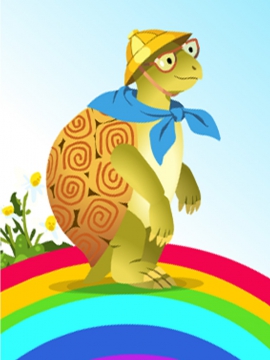 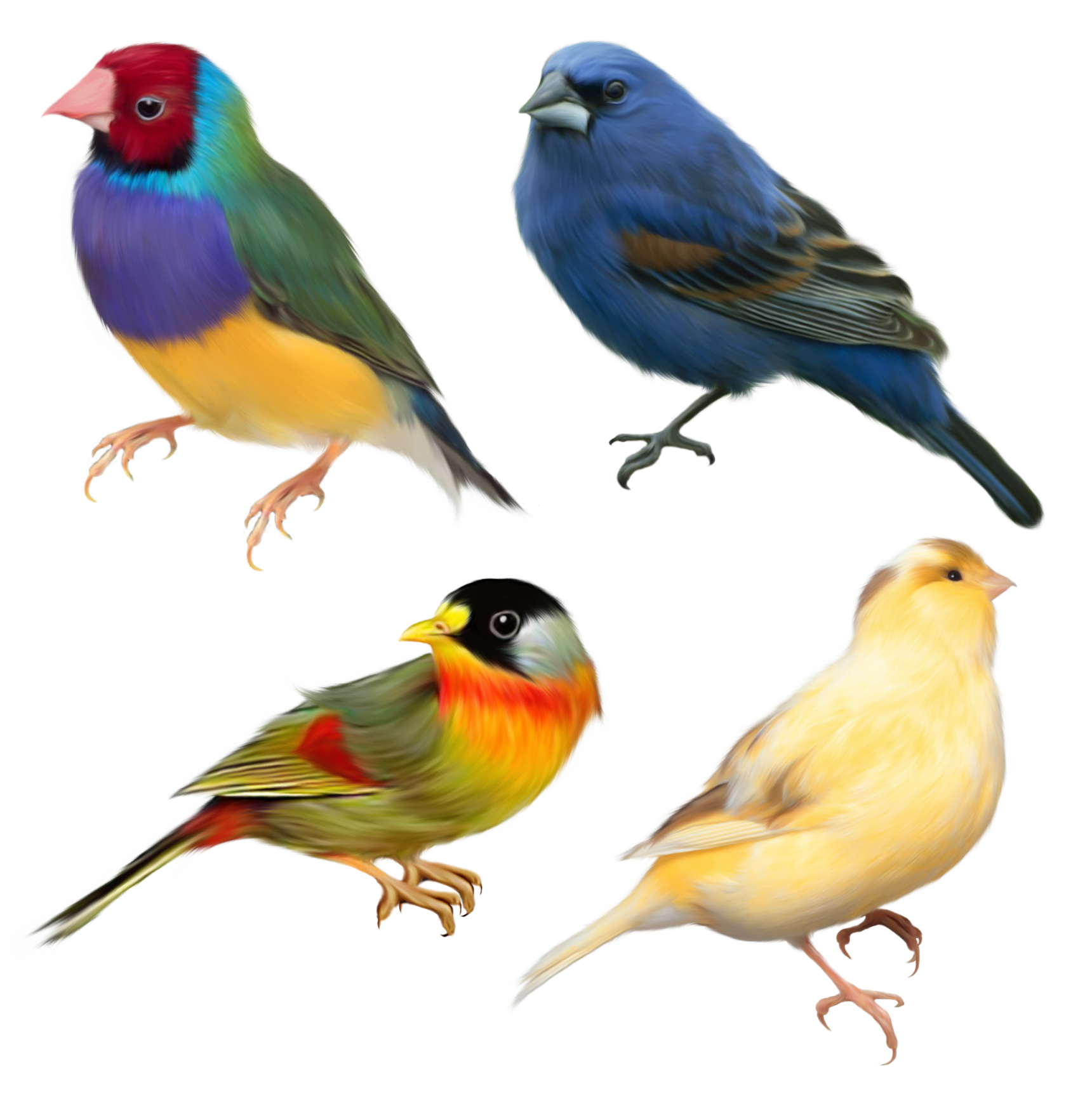 ?
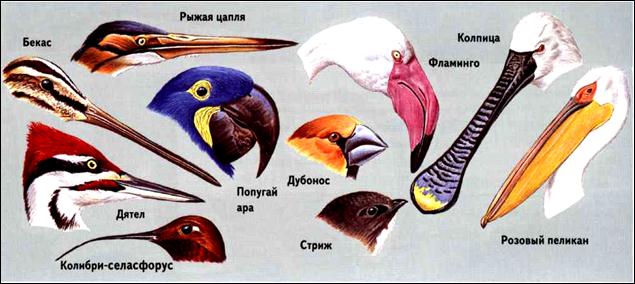 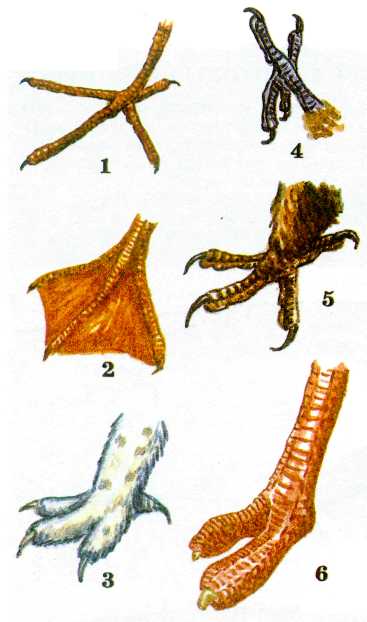 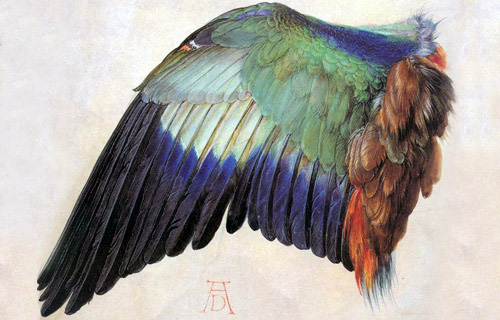 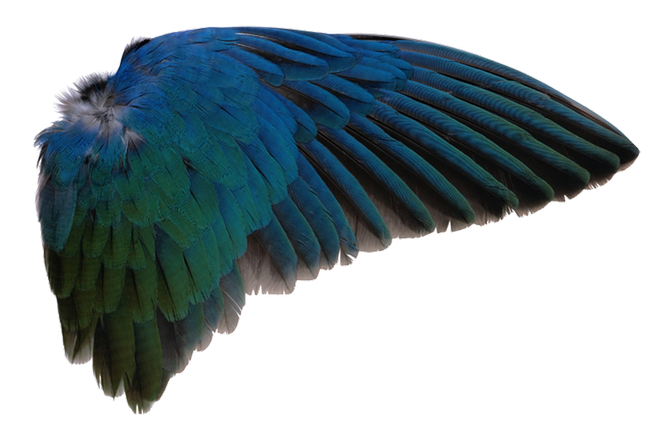 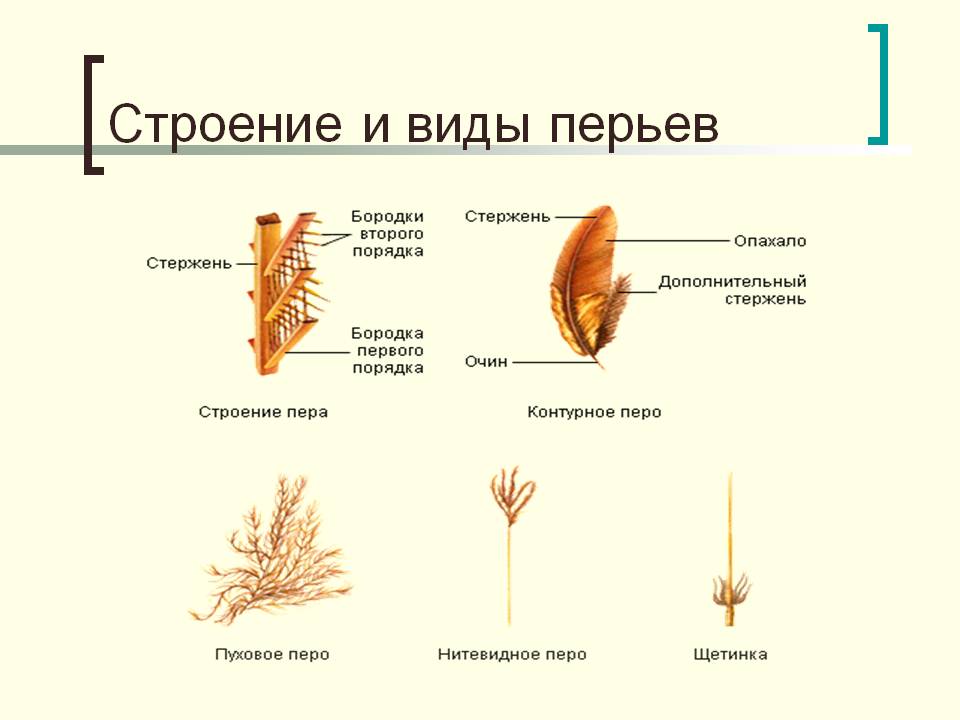